Career Development And The Importance Of Service In Higher Education
By Alec VanVelthoven
Faculty Advisor: Dr Fargnoli
Literature Review
Role at Career 
Development
In being part of Career Development through fall 
2022 and spring 2023, the following graduate student 
Provided resume and cover letter assistance to thirty plus Monmouth University students.
Ran information workshops and career exploration fairs highlighting Career Development.
Created potential internship opportunities for undergraduate students. ( PT/OT)
References
Helbig, S., & Matkin, G. W. (2021, August 1). College Career Services On The Move: Why-And What Does It Mean?  Retrieved March 4, 2023,from https://www.naceweb.org/career-development/trends-and-predictions/college-career-services-on-the-move-why-and-what-does-it-mean/ 
Contact Information s1317303@monmouth.edu
Career Development is a student service that can be underutilized when compared to other departments offered on a college campus. While other services are important to college life, career exploration and job assistance should also be in the picture.  The following poster will examine a student affairs and college counseling perspective that discusses the overall importance of Monmouth University’s Career Development service. The poster will include resources Career Development brings to student life, while highlighting why the service should continue to be incorporated on campuses like Monmouth University. As the student was placed as an intern learning the role of career coaching, the graduate student will share how the experience was beneficial in his current educational journey.
Abstract
Traditionally, college career services have focused on empowering students to attain their first career after graduation. As job-search tools are rapidly evolving, alumni and undergraduate students are looking for career advancement support to span their years in the workforce. Colleges that provide these needs give valuable reasoning for alumni and community members to keep engaging with their college post graduation. ( Helbig & Matkin 2021)



Job search assistance for undergraduate, alumni and graduate students.  
 
Interview preparation and LinkedIn assistance.

Resume reviews and career exploration using career assessment tools (Handshake, Hiration, Focus 2).

Annual career days and career fairs targeted towards student majors.
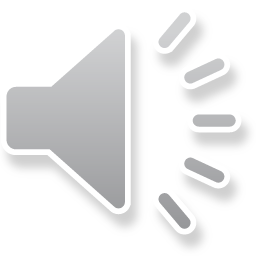 Career Development Resources